Домашнее задание:
§ 10, вопросы устно
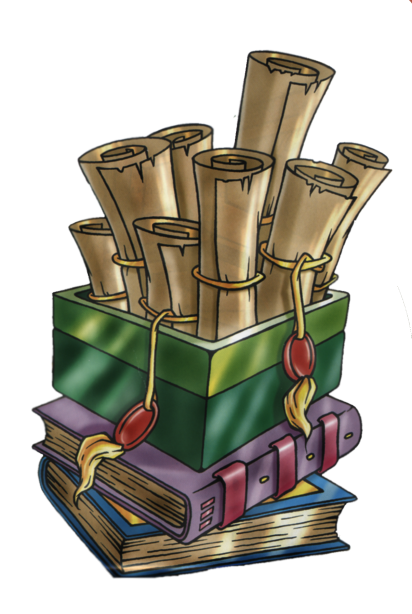 Понятия «истина» и «ложь»
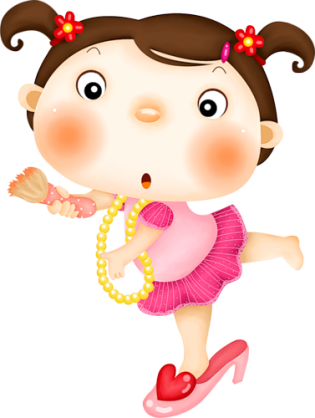 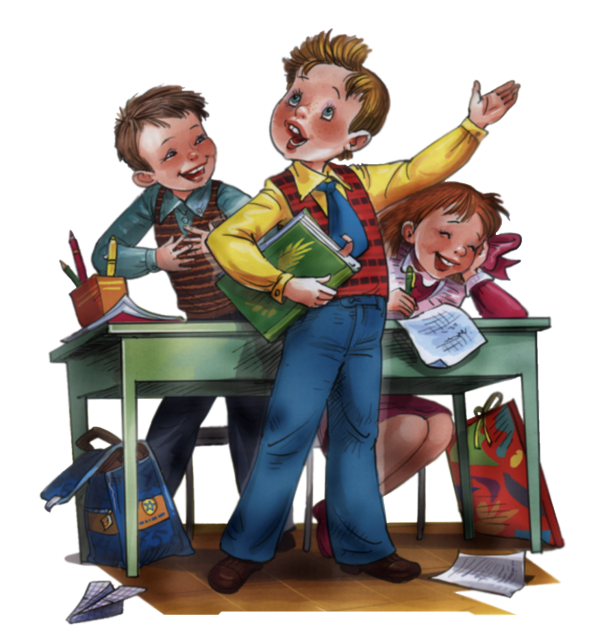 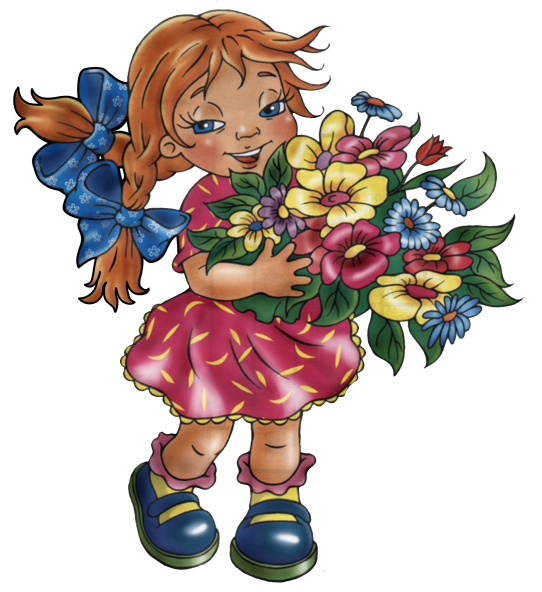 Высказывание – это предложение,
о котором можно сказать истинно 
оно или ложно.
Истина – это то, что соответствует действительности 

Ложь – это то, что действительности не соответствует
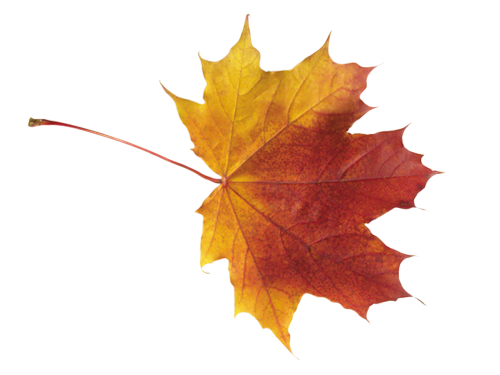 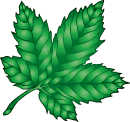 «На рисунке изображён лист клёна»
«На рисунке изображён лист клёна»
Истина – это то, что соответствует действительности 

Ложь – это то, что действительности не соответствует
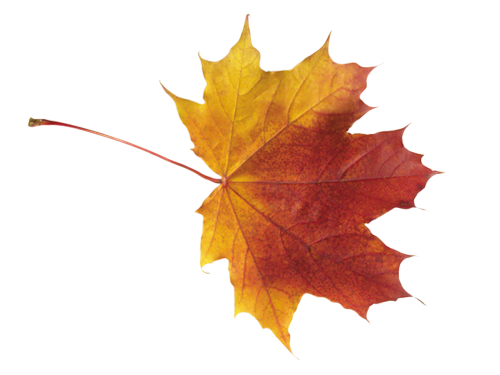 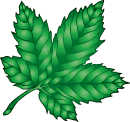 «На рисунке изображён лист клёна»
«На рисунке изображён лист клёна»
И
Л
Оцените  истинность высказываний
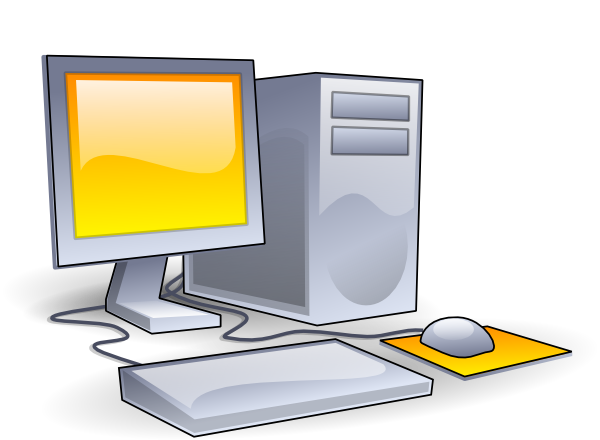 «Компьютер – помощник человека при счёте»
«Полная луна похожа на блин, а месяц – на серп»
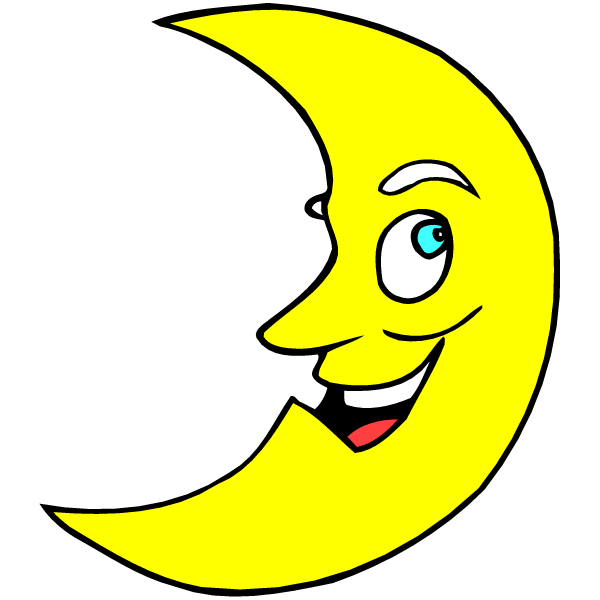 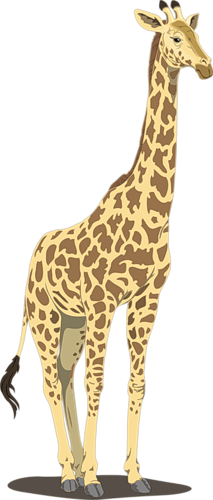 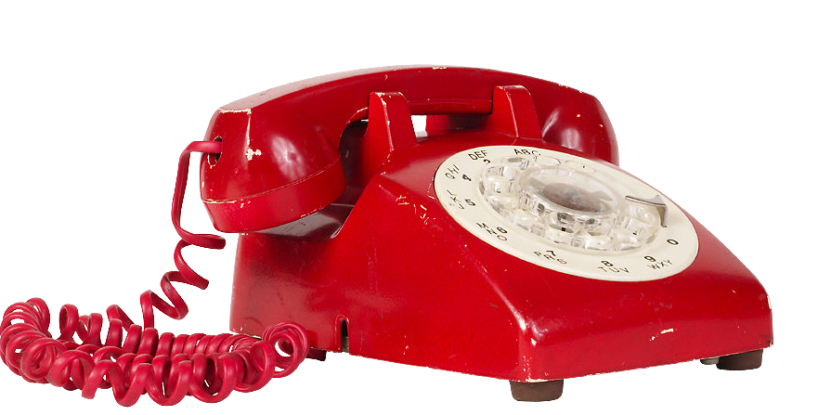 «Телефон служит средством связи»
«Жираф – самое длинношеее животное»
«Арбуз – самая большая ягода»
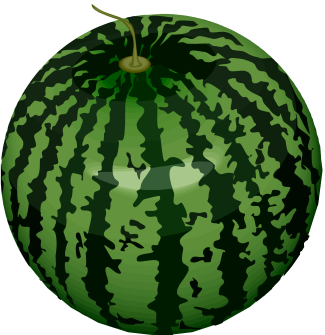 «Паук не является насекомым»
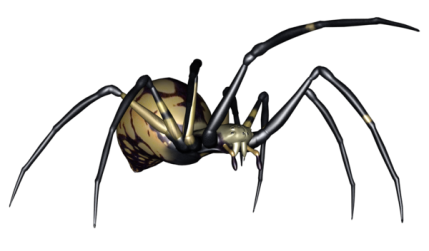 Истинные высказывания
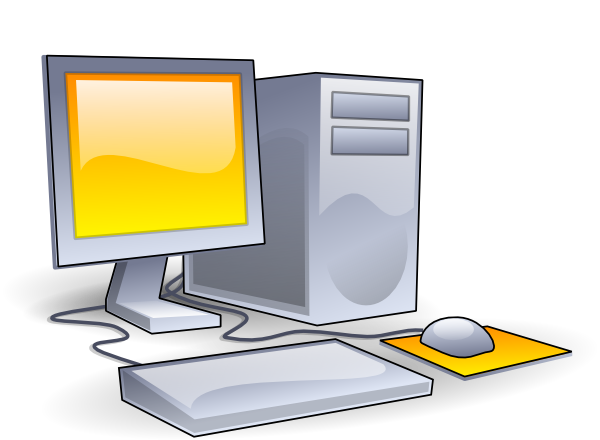 «Компьютер – помощник человека при счёте»
«Полная луна похожа на блин, а месяц – на серп»
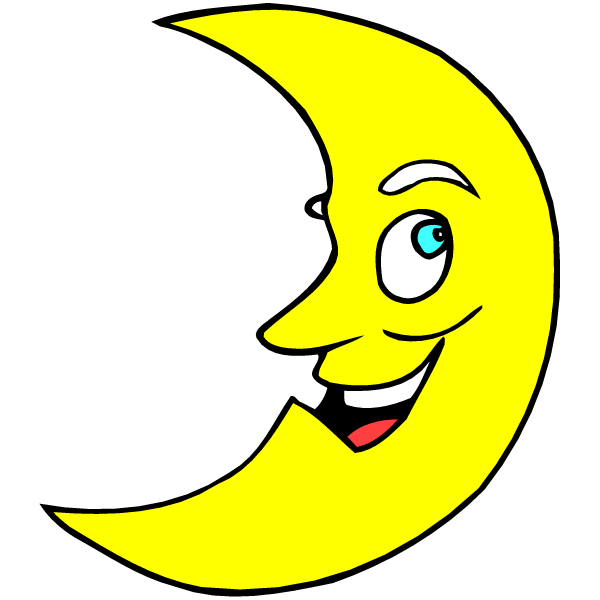 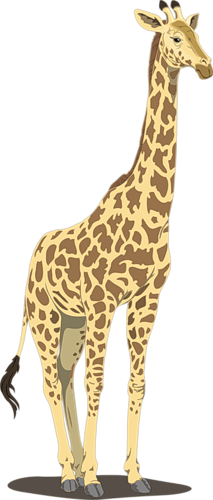 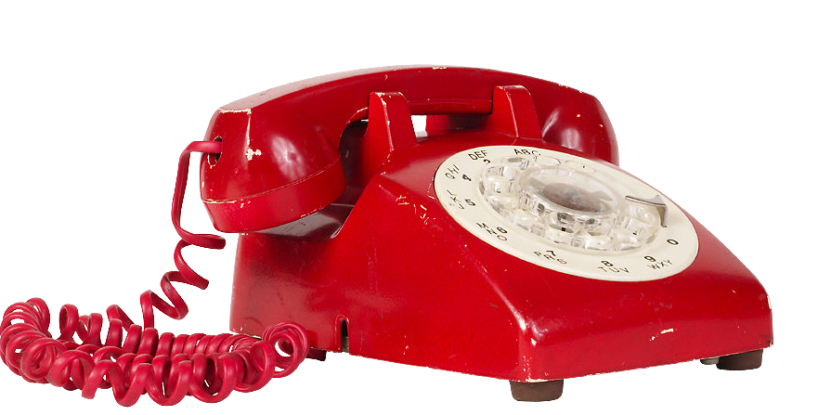 «Телефон служит средством связи»
«Жираф – самое длинношеее животное»
«Арбуз – самая большая ягода»
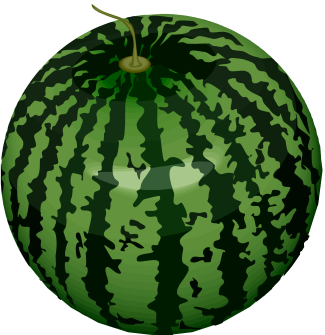 «Паук не является насекомым»
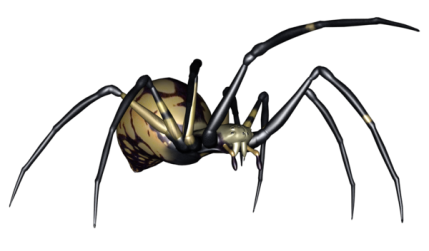 Оцените  истинность высказываний
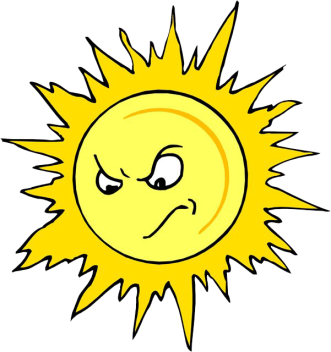 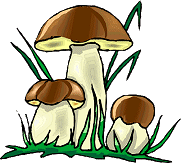 «Боровики – ядовитые грибы»
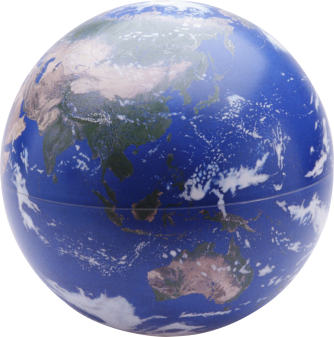 «Планета Земля больше Солнца»
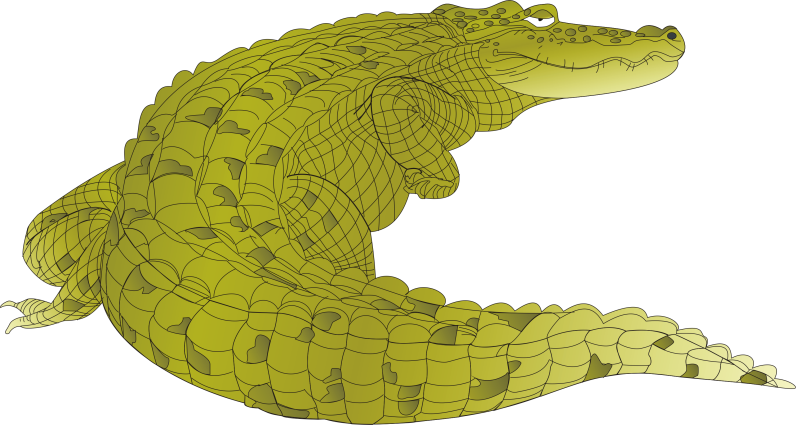 «Все крокодилы летают»
«Российский флаг выглядит так»
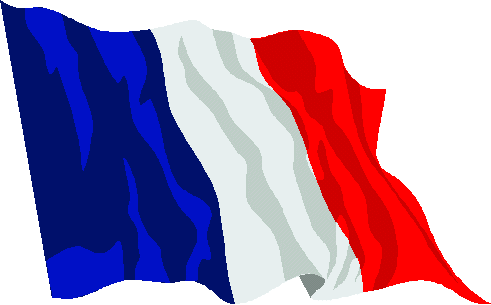 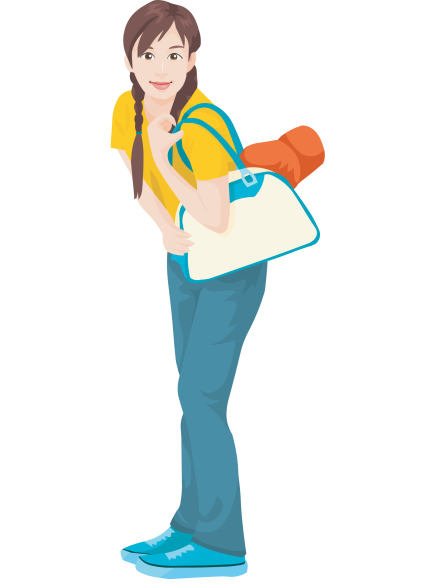 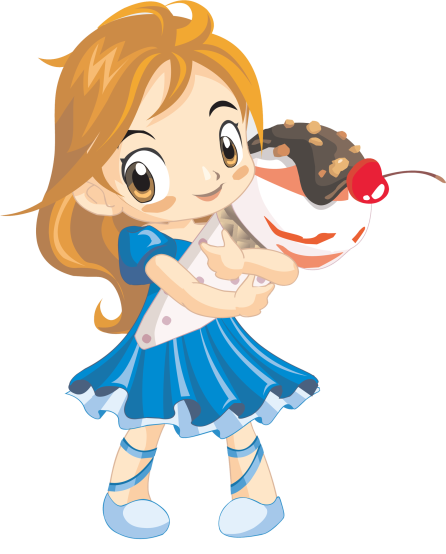 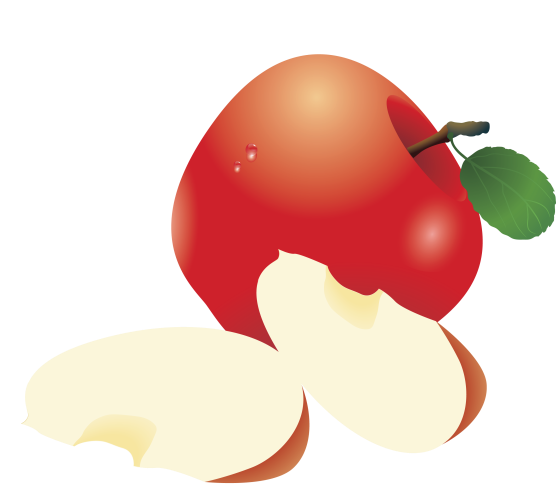 «Яблоко – это овощ»
«Дети старше своих родителей»
Ложные высказывания
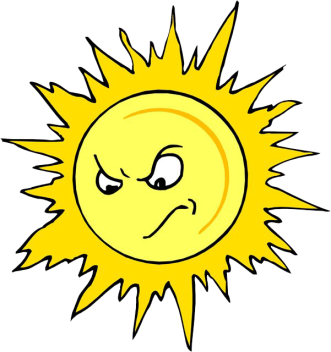 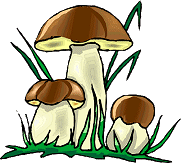 «Боровики – ядовитые грибы»
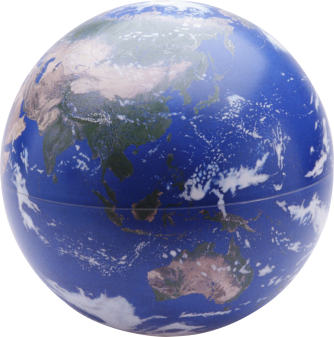 «Планета Земля больше Солнца»
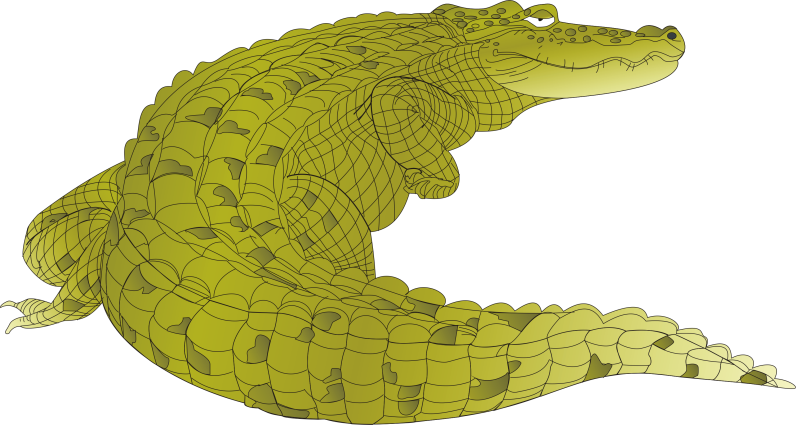 «Все крокодилы летают»
«Российский флаг выглядит так»
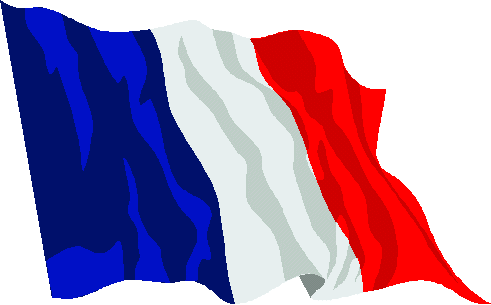 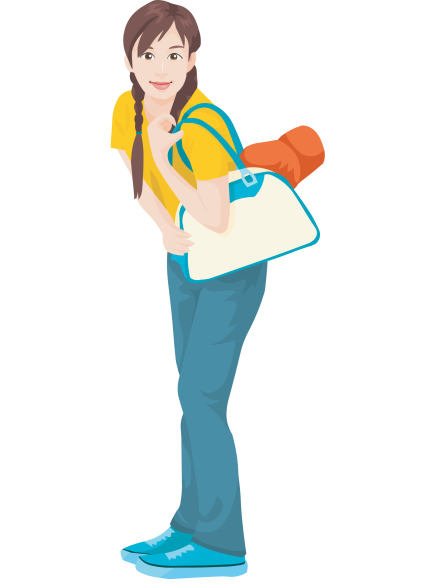 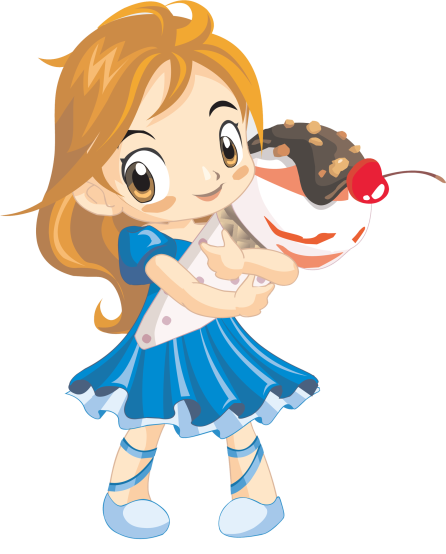 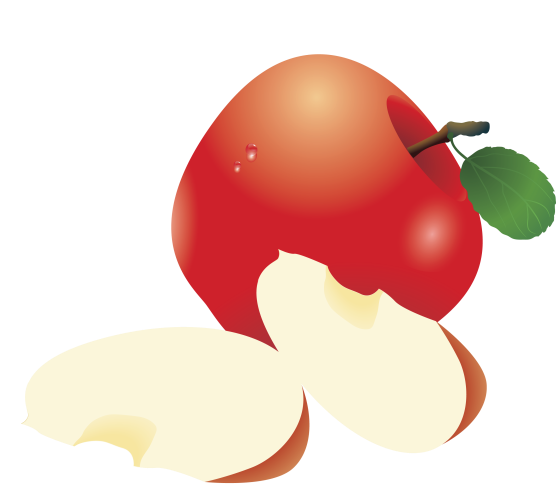 «Яблоко – это овощ»
«Дети старше своих родителей»
Оцените  истинность высказываний
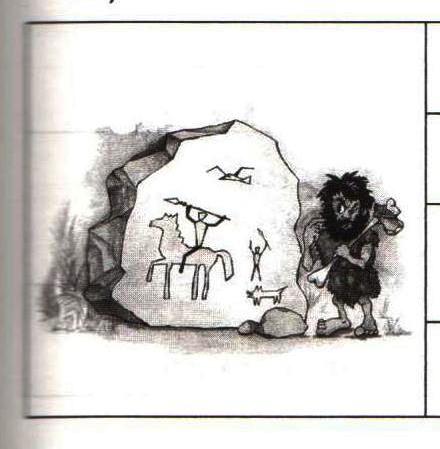 На рисунке древний человек.

Человек читает книгу.
Оцените  истинность высказываний
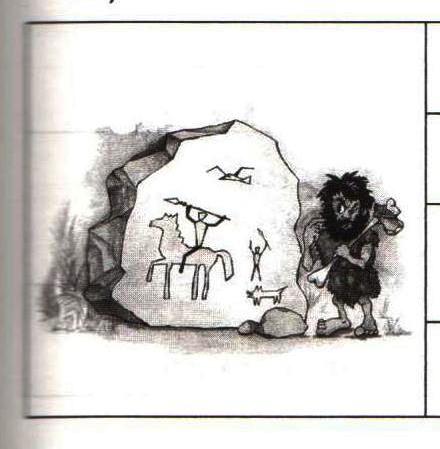 И
На рисунке древний человек.

Человек читает книгу.
Л
Оцените  истинность высказываний
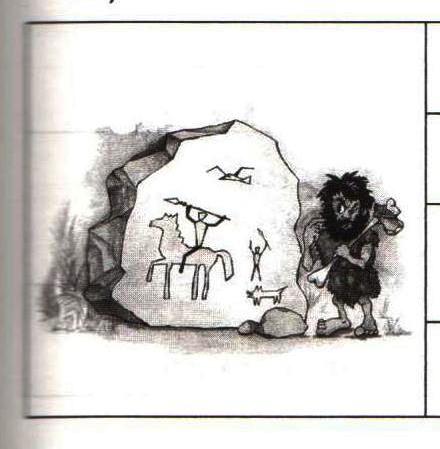 На камне изображена сцена охоты. 

Информация хранится на бумажном 
носителе.
Оцените  истинность высказываний
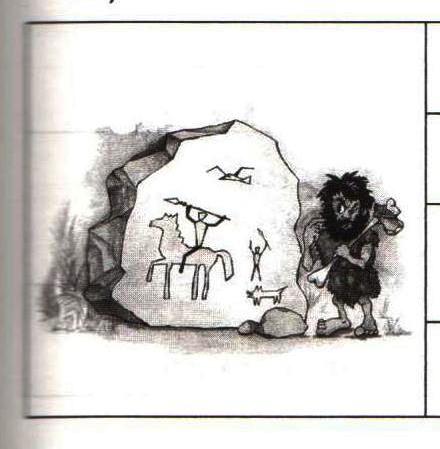 И
На камне изображена сцена охоты. 

Информация хранится на бумажном 
носителе.
Л
Оцените  истинность высказываний
Все слоны летают.
Компьютер — помощник человека при счете.
Телефон служит средством связи.
10 делится на 3 без остатка.
Оцените  истинность высказываний
Все слоны летают.
Компьютер — помощник человека при счете.
Телефон служит средством связи.
10 делится на 3 без остатка.
Л
И
И
Л
Оцените  истинность высказываний
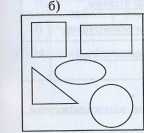 Все фигуры имеют углы.	

Все фигуры - прямоугольники.
Оцените  истинность высказываний
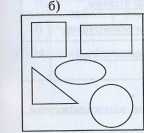 Все фигуры имеют углы.	

Все фигуры - прямоугольники.
Л
Л
Оцените  истинность высказываний
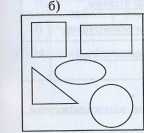 Две фигуры — прямоугольники.

В верхнем левом углу изображен
круг.
Оцените  истинность высказываний
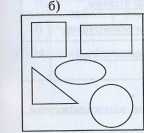 Две фигуры — прямоугольники.

В верхнем левом углу изображен
круг.
И
Л
Оцените  истинность высказываний
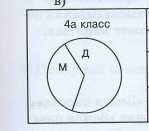 В классе все ученики — девочки.
 
В классе учатся и мальчики, и девочки.
Оцените  истинность высказываний
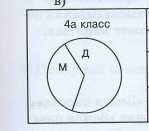 Л
В классе все ученики — девочки.
 
В классе учатся и мальчики, и девочки.
И
Оцените  истинность высказываний
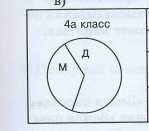 В классе девочек меньше, чем мальчиков.
	В классе мальчиков меньше, чем девочек.
Оцените  истинность высказываний
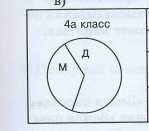 В классе девочек меньше, чем мальчиков.
	В классе мальчиков меньше, чем девочек.
Л
И
Оцените  истинность высказываний
У всех собак по три ноги и по два хвоста. Они могут летать и кукарекать.
Земля – плоская.
Земля – шарообразная.
Оцените  истинность высказываний
У всех собак по три ноги и по два хвоста. Они могут летать и кукарекать.
Л
Л
Земля – плоская.
И
Земля – шарообразная.
Придумай по картинке два истинных и два ложных высказывания
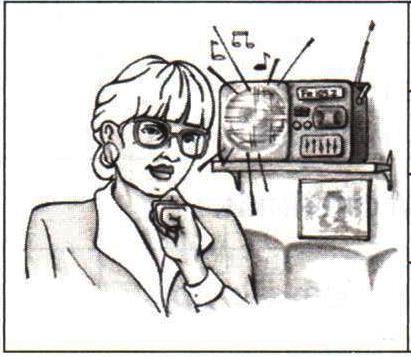 Придумай по картинке два истинных и два ложных высказывания
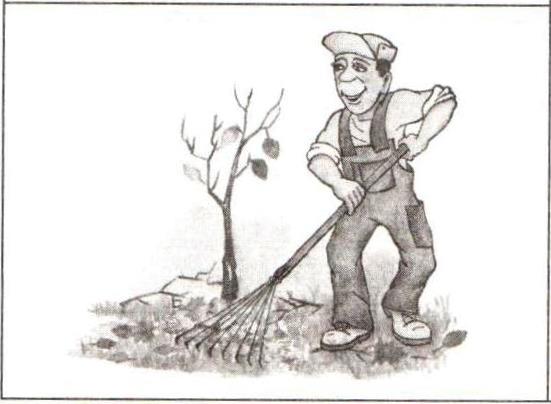